Section 2.1 The Structure of the Atom
The Structure of the Atom
In this section…

The components of an atom
Atomic symbols
Isotopes and atomic weight
The Structure of the Atom
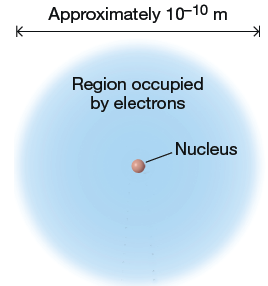 Components of an Atom:
The Structure of the Atom
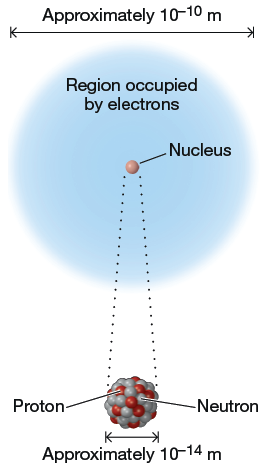 Components of an Atom:
The Structure of the Atom
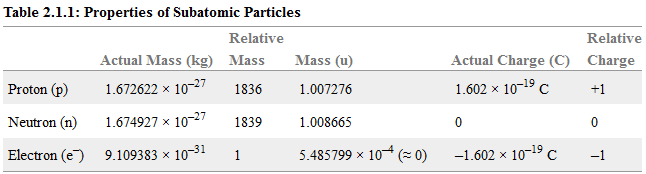 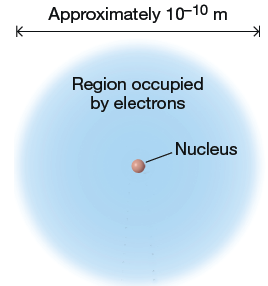 The Structure of the Atom
Atomic number and mass number:
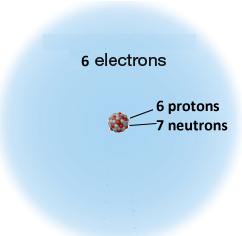 The Structure of the Atom
Atomic symbols:
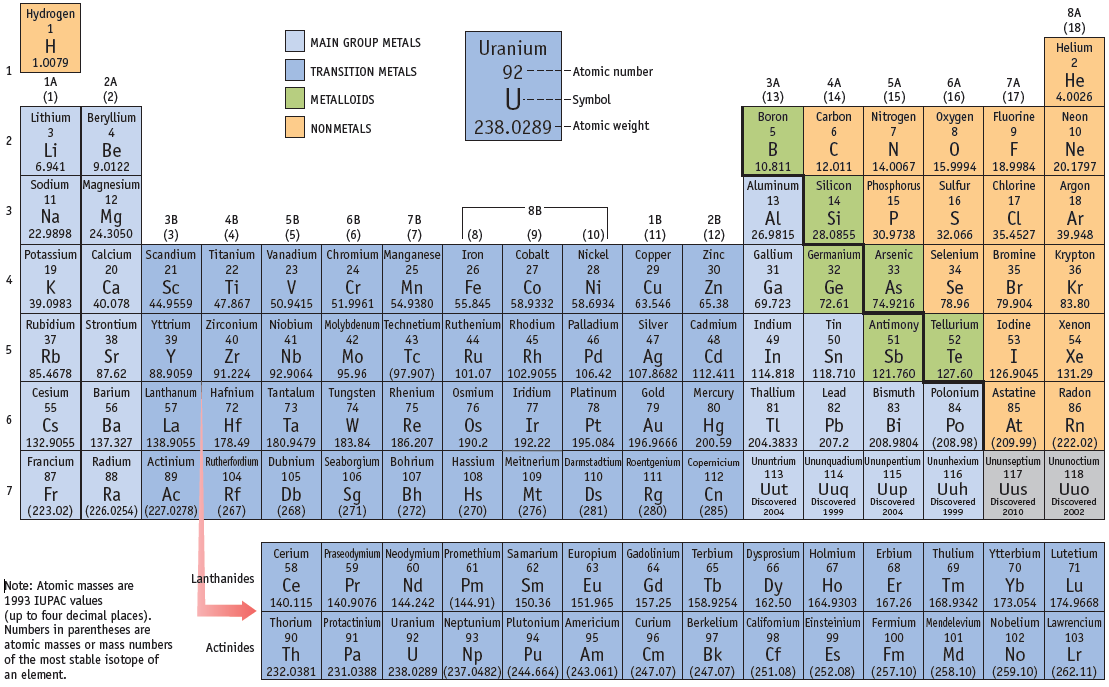 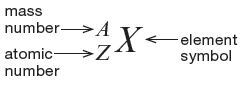 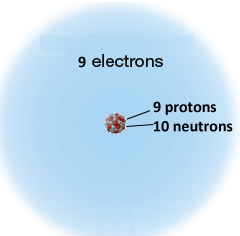 The Structure of the Atom
Isotopes: atoms with the same number of protons 
                  but different numbers of neutrons
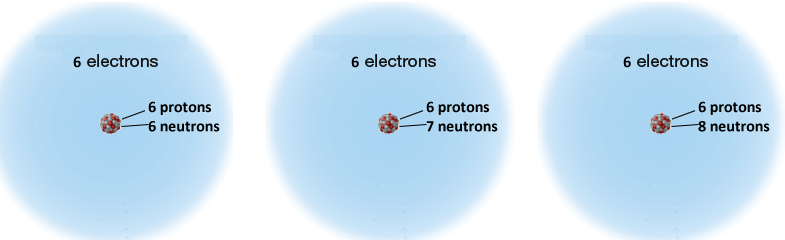 The Structure of the Atom
Isotopes and average atomic weight:

The average atomic weight of an element depends 
on the mass of the atoms but also on the relative 
abundance of each isotope.
The Structure of the Atom
Average atomic weights are shown on periodic table:
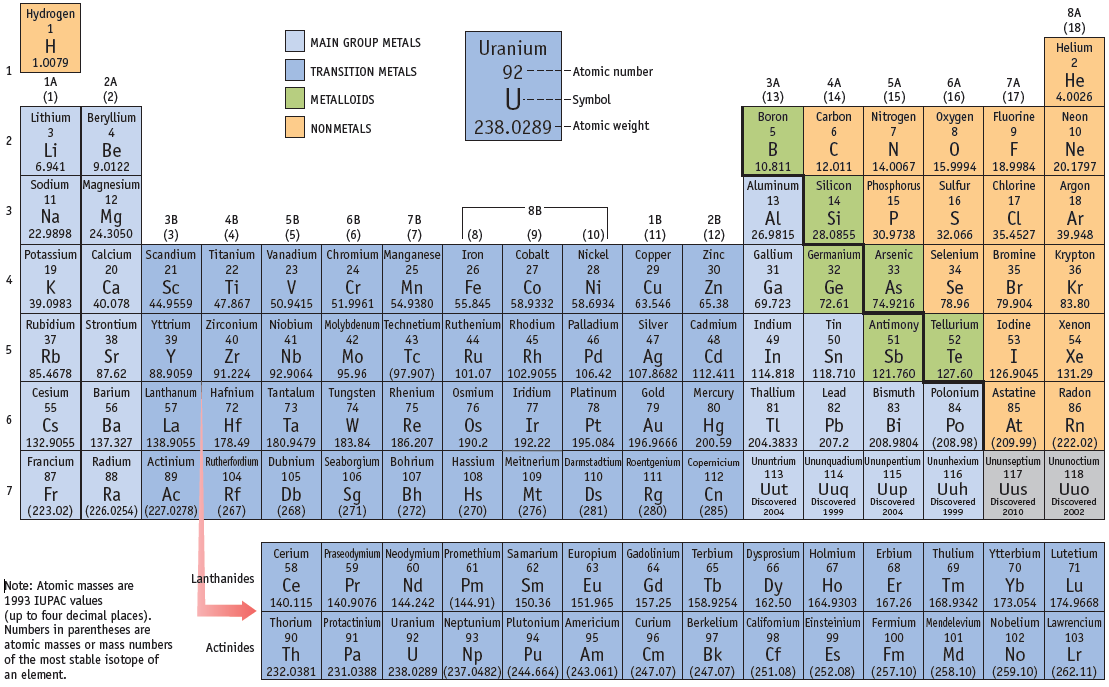 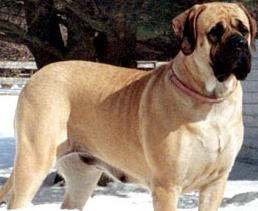 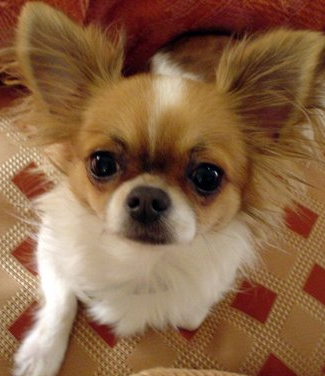 Chiuaua: 4 lbs.
Mastif: 120 lbs.
What is the average weight of a collection of these dogs?
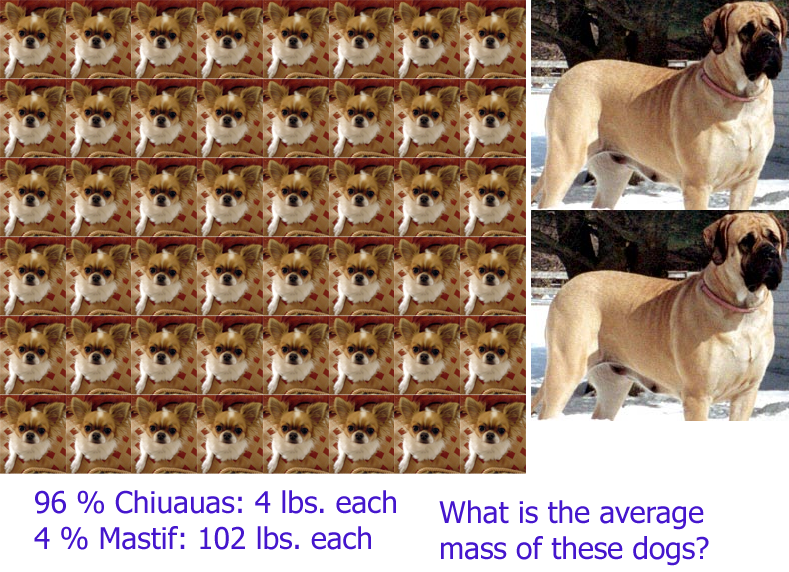 The Structure of the Atom
Isotopes and average atomic weight:



Average dog mass: 

96 % Chiuauas @ 4 lbs.
4 % Mastifs @ 120 lbs.
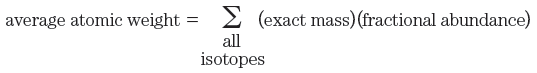 The Structure of the Atom
Elements with a single isotope have 
        atomic weight =  mass of that isotope


Can make rough estimate of relative abundance 
     from average atomic weight.
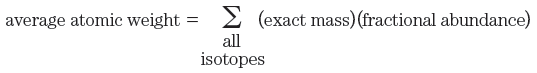 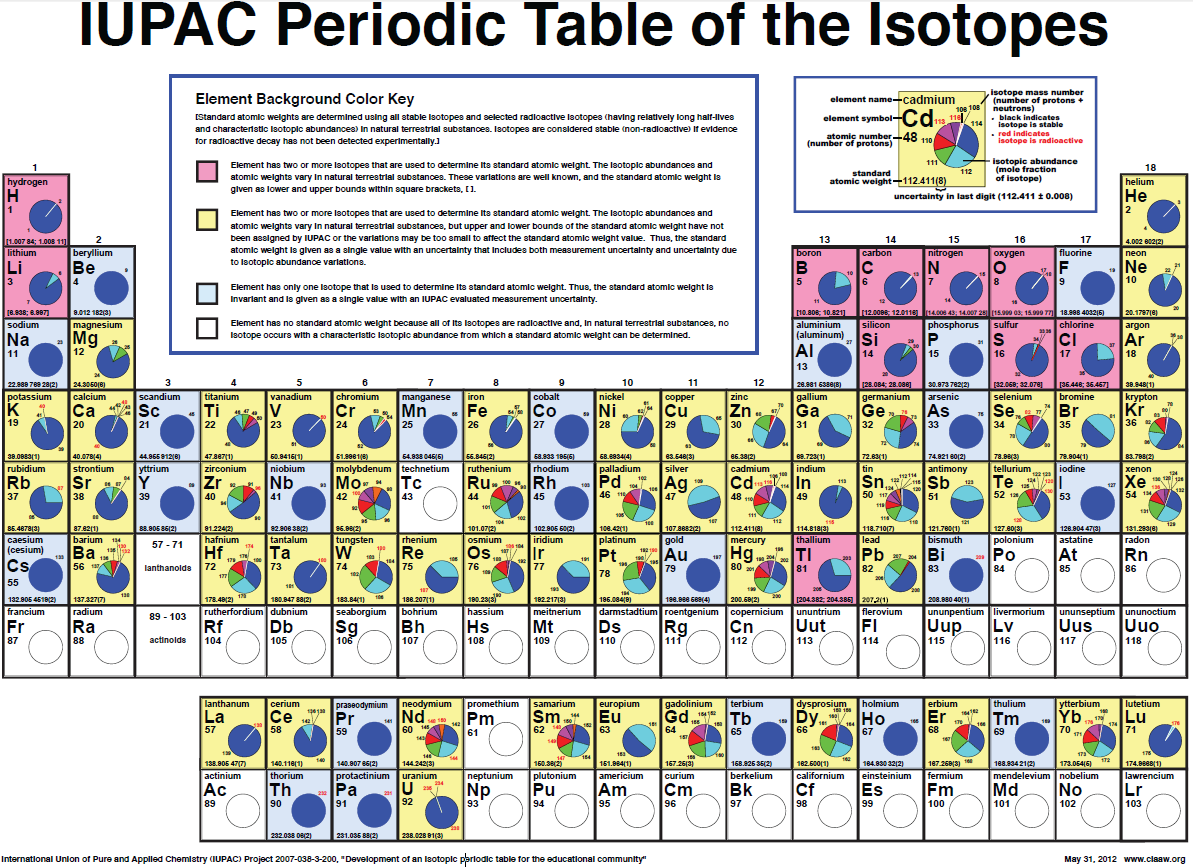 Isotope trends among the elements:
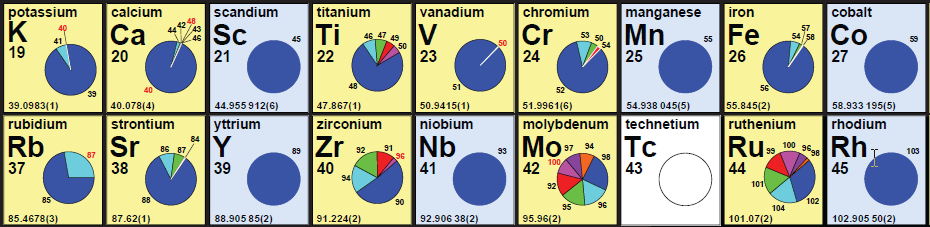 The Structure of the Atom
Isotopes and average atomic weight: 
 how do we know all this?
Mass spectrometry
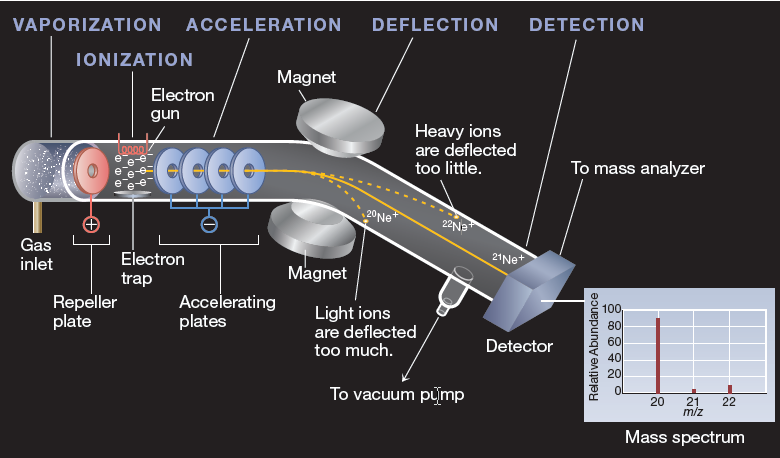 Section 2.2 Elements and the Periodic Table
The Periodic Table
In this section…

Structure of the periodic table
Classifications of elements
Element structures (atomic arrangements)
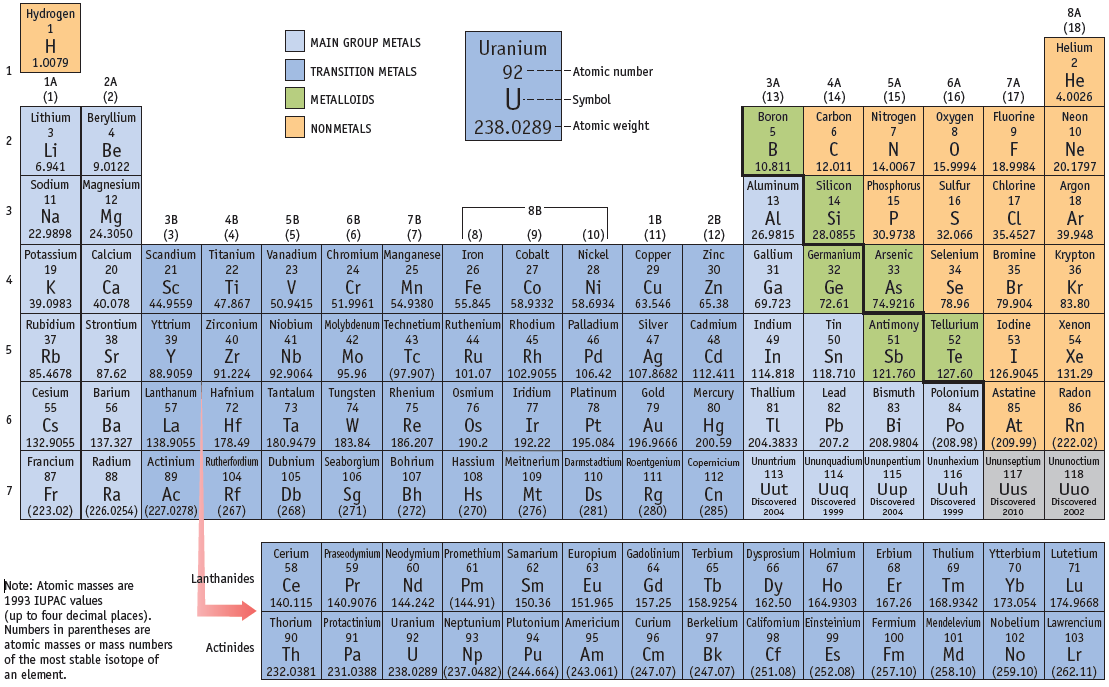 Periodic table structure: groups (columns)
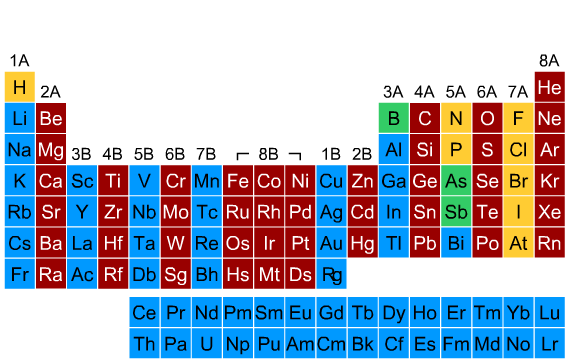 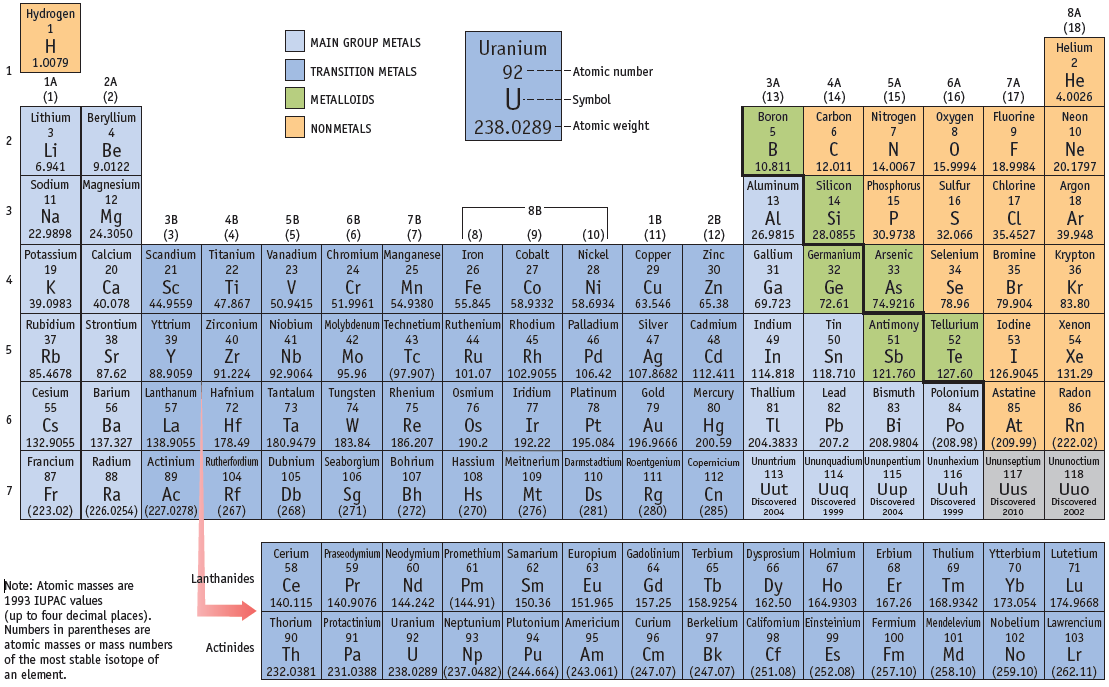 Periodic table structure: periods (rows)
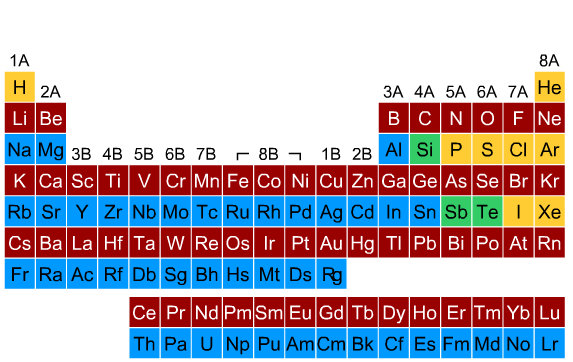 Periodic table structure: main group elements
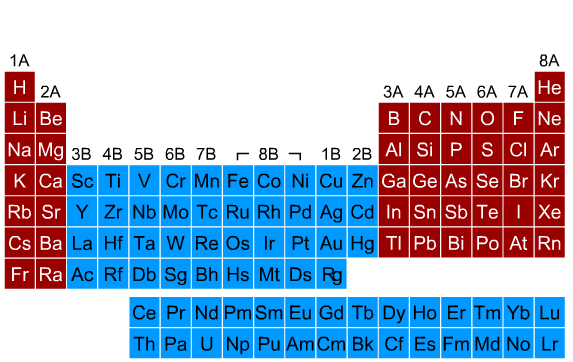 Periodic table structure: transition metals
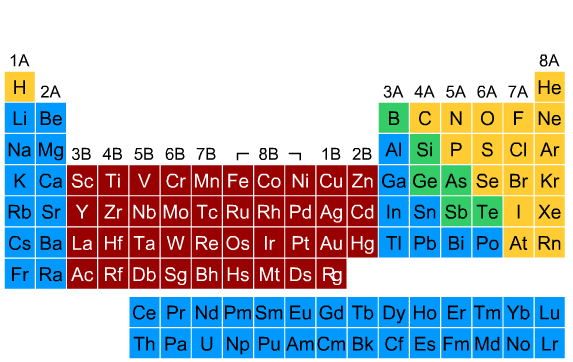 Periodic table structure: lanthanides and actinides
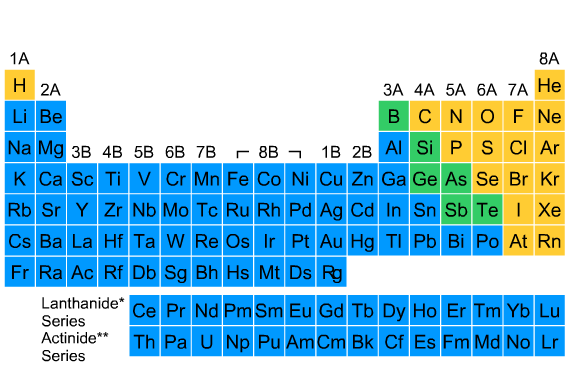 Periodic table structure: lanthanides and actinides
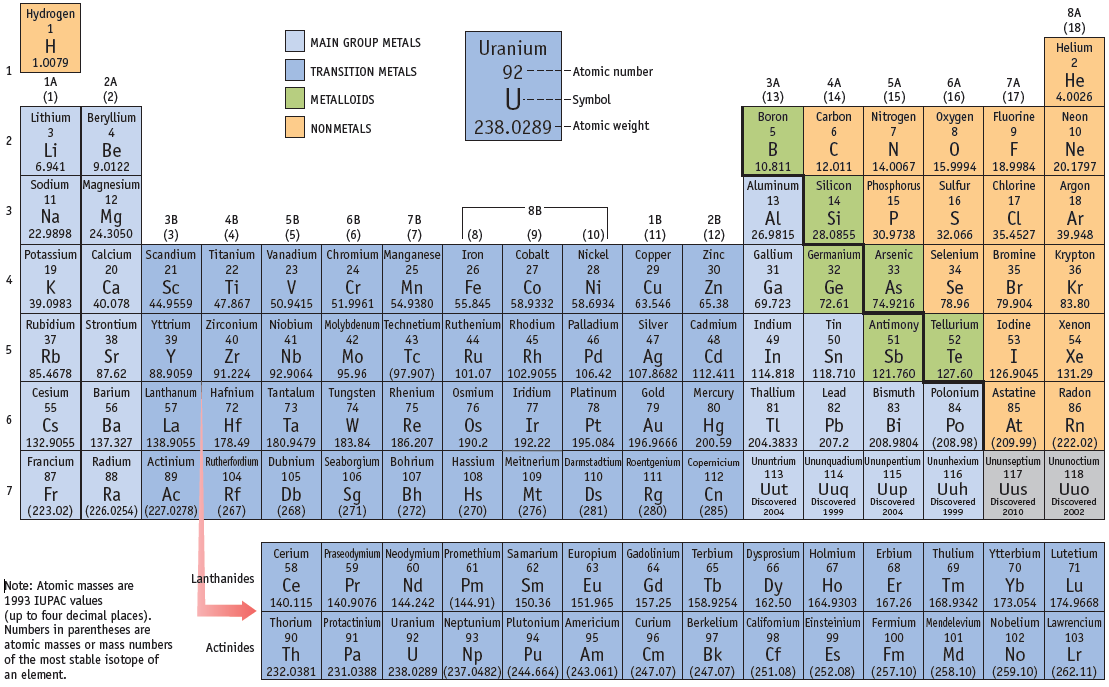 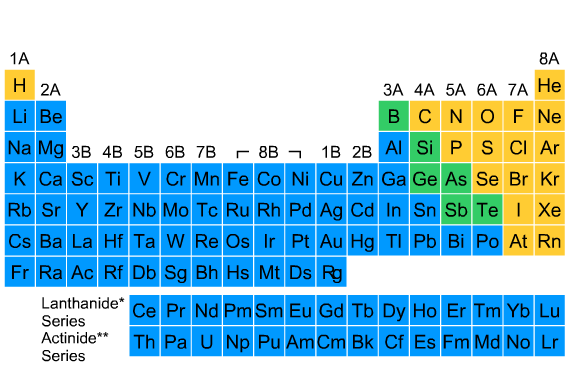 Periodic table structure: lanthanides and actinides
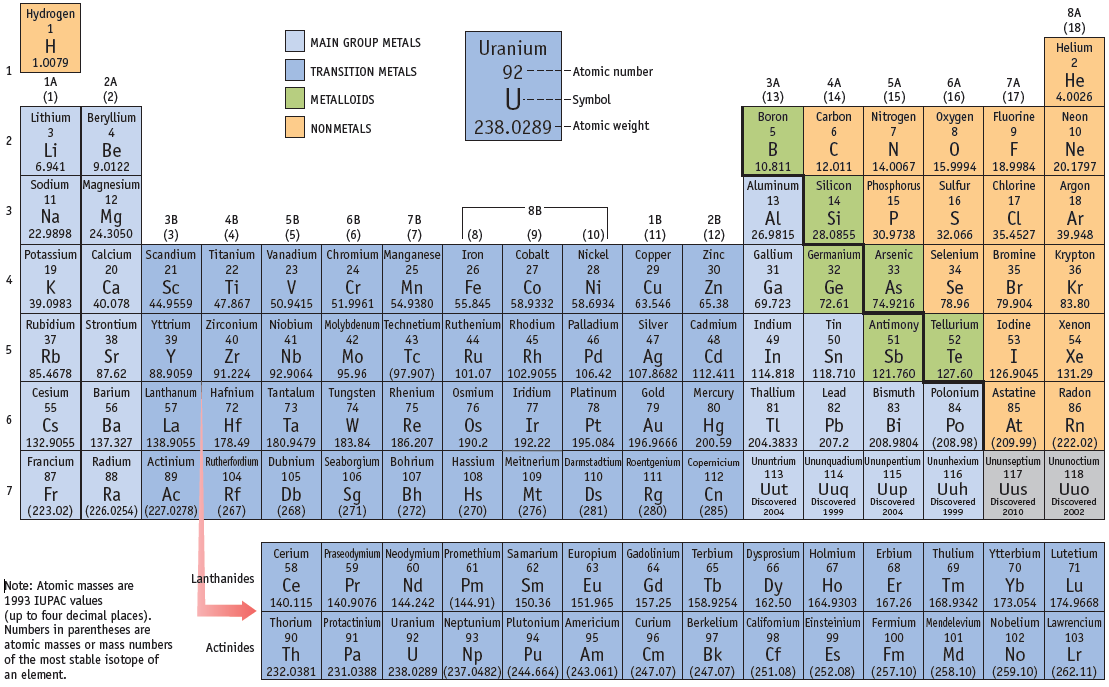 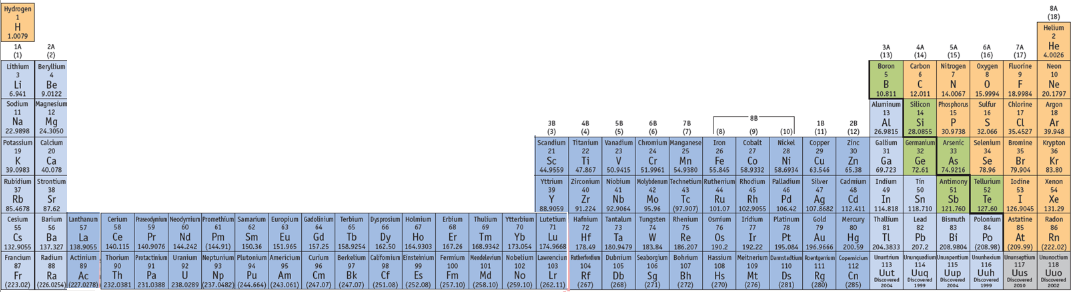 Classification of elements:
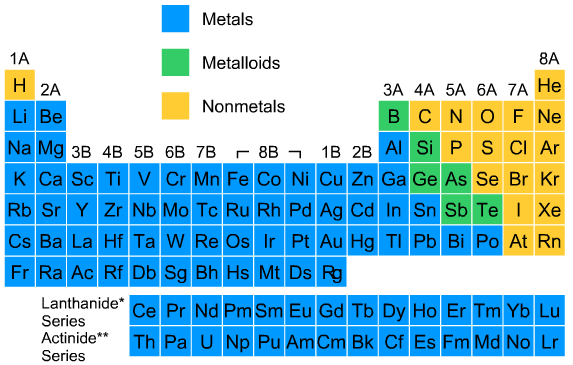 Periodic trends: density
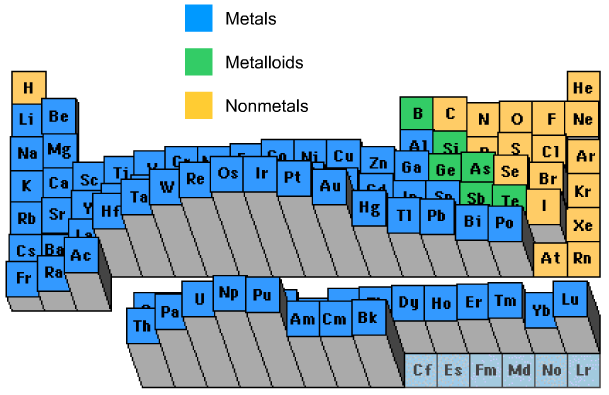 Periodic trends: melting point
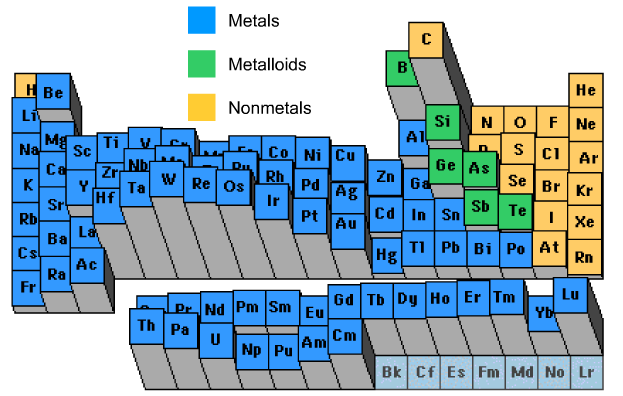 Element structures
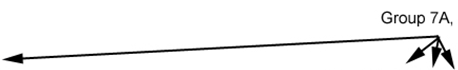 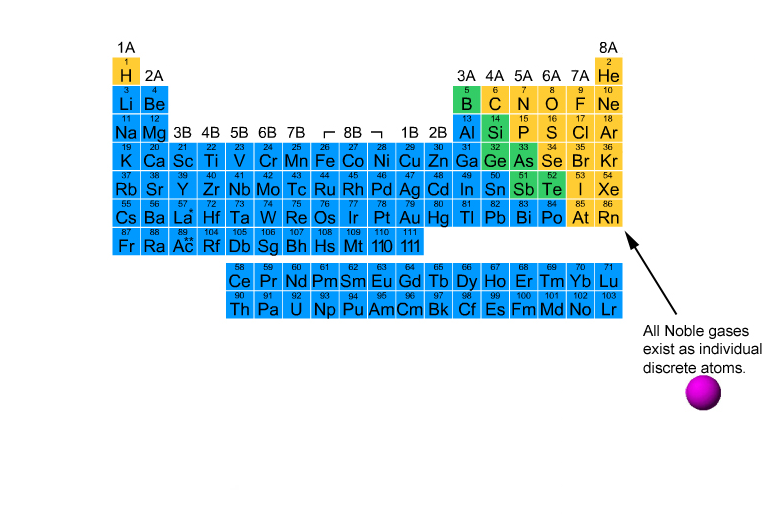 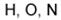 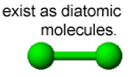 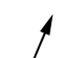 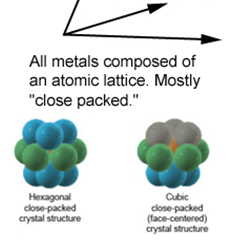 Element structures: extended structures
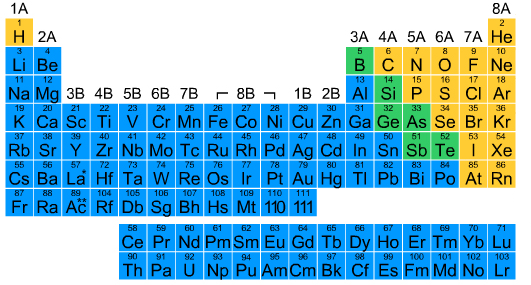 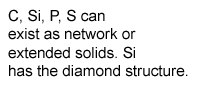 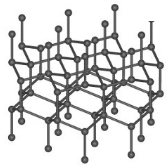 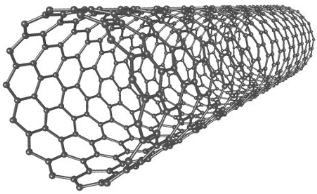 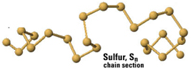 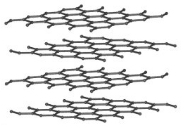 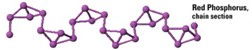 Element structures: allotropes (same element, 
                                                          different structures)
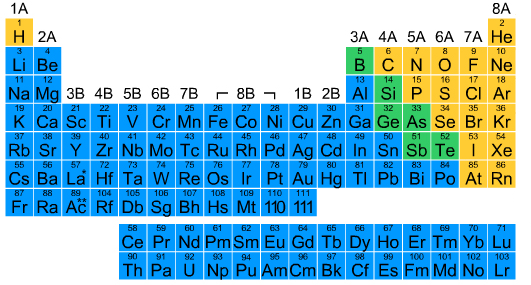 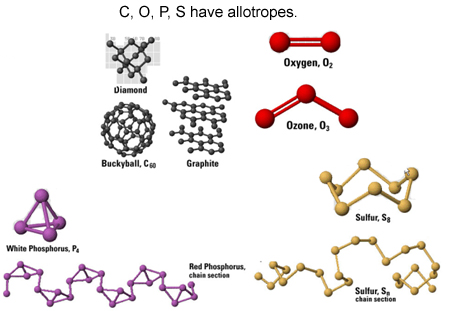 Section 2.3 Covalent Compounds
Covalent Compounds
In this section…

The nature of covalent compounds
Ways of representing covalent compounds
Naming covalent compounds
Covalent Compounds
Covalent compounds are composed of atoms of 
different elements that are bonded together by
sharing electrons. 

Two types: -- molecular compounds
                    -- network covalent compounds
Covalent Compounds
Molecular compounds: 
      composed of individual molecules containing 
      the same number of atoms
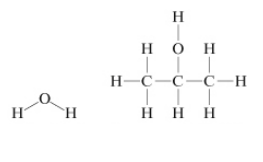 Covalent Compounds
Molecular compounds: 
      composed of individual molecules containing 
      the same number of atoms
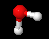 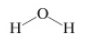 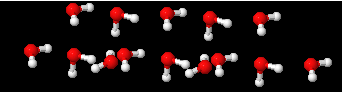 Molecular Compounds
Molecular compounds: carbondioxide
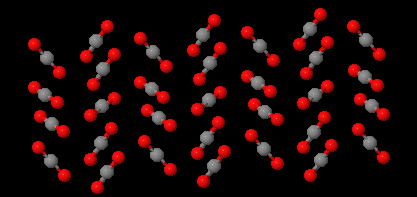 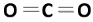 Covalent Compounds
Network covalent compounds: 
      A large number of atoms of different elements
      bonded by shared electrons. Each sample 
      has molecules with different numbers of atoms.
Covalent Compounds
Network covalent compounds: silicondioxide
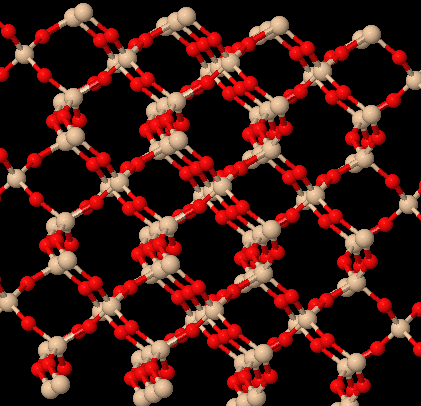 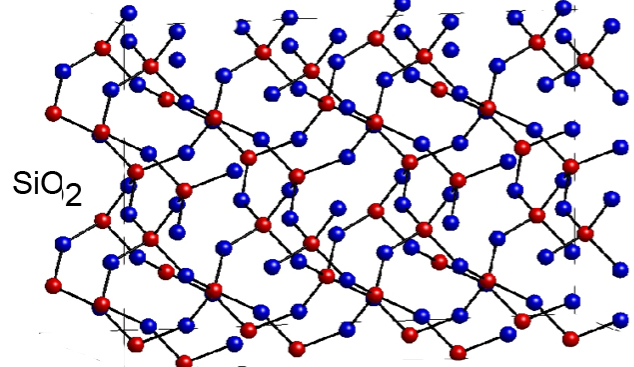 Covalent Compounds
Representing compounds:

Molecular formula: depicts number of atoms
                                    of each element

Empirical formula: shows simplest integer ratio 
                                   of atoms of each element

Structural formula: shows atomic linkages

Models: show 3-dimensional shape of molecule
Covalent Compounds
Molecular formula: depicts number of atoms
                                    of each element
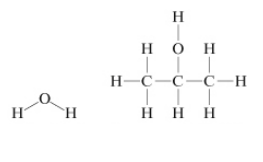 Covalent Compounds
Empirical formula: shows simplest integer ratio 
                                   of atoms of each element
molecular formula:
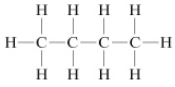 empirical formula:
Covalent Compounds
Molecular and Empirical formulas 
are often the same.
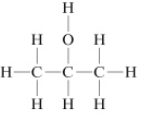 Covalent Compounds
Structural formula: shows connections 
                                   between atoms
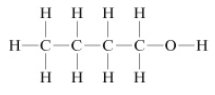 Covalent Compounds
Condensed structural formula: mainly for organics.
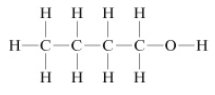 CH3CH2CH2CH2OH
Covalent Compounds
Models: show 3-dimensional shape
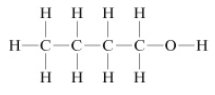 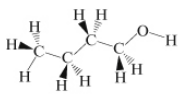 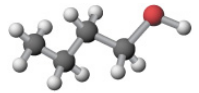 ball-and-stick
wedge-and-dash
Covalent Compounds
Models: Ball-and-Stick vs. Space Filling
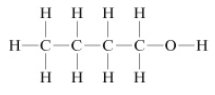 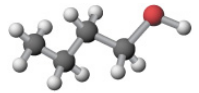 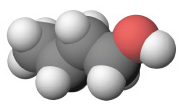 Nomenclature:Naming Binary Nonmetal Compounds
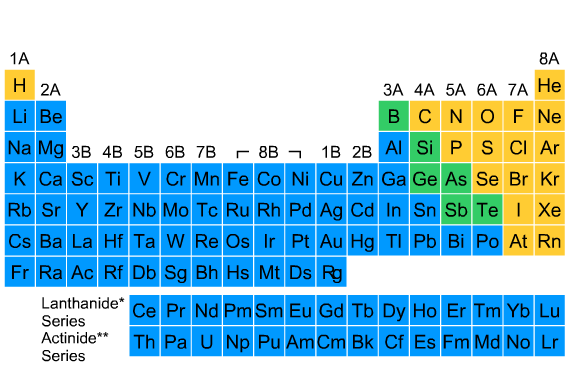 Going from formula to name.

Interactive Table 2.3.1
Interactive Table 2.3.1
1. The first word in the compound name is the name of the first element in the compound 
     formula. If the compound contains more than one atom of the first element, use a prefix 
     (Table 2.3.2) to indicate the number of atoms in the formula. 
                                    
                                     CS2First word in compound name: carbon 
                                     N2O4First word in compound name: dinitrogen 

2. The second word in the compound name is the name of the second element in the formula 
     that has been changed to end with -ide. In all cases, use a prefix (Table 2.3.2) to indicate 
     the number of atoms in the formula. 

                                      CS2Second word in compound name: disulfide 
                                      N2O4Second word in compound name: tetraoxide 

3. The compound is named by combining the first and second words of the compound 
     name. 
                                      CS2carbon disulfide 
                                      N2O4dinitrogen tetraoxide
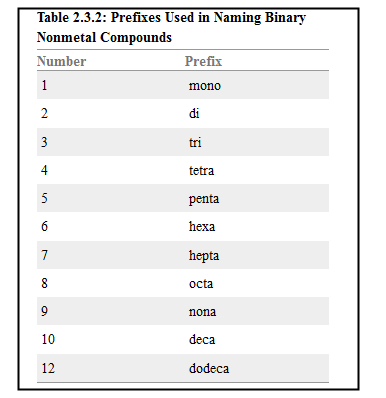 Some Examples:

SO2

SO3

ClO

S2F10

Some Common Compounds:

H2O                                              N2H4

H2O2                                                                  NO

NH3
Important Simple Hydrocarbons

Alkanes: Table 2.3.4

Hydrocarbon 	Name 
CH4 		Methane 
C2H6 		Ethane 
C3H8 		Propane 
C4H10 		Butane 
C5H12 		Pentane 
C6H14 		Hexane 
C7H16 		Heptane 
C8H18 		Octane 
C9H20 		Nonane 
C10H22 		Decane
Table 2.3.5: Names and Formulas of the Halogen Oxoacids

Name 	Formula 		Name 	Formula
HClO4 	Perchloric acid 	HBrO4 	Perbromic acid 
HIO4 	Periodic acid 		HClO3 	Chloric acid 
HBrO3 	Bromic acid 		HIO3 	Iodic acid 
HClO2 	Chlorous acid 		HBrO2 	Bromous acid 
HIO2 	Iodous acid 		HClO 	Hypochlorous acid 
HBrO 	Hypobromous acid 	HIO 	Hypoiodous acid
Table 2.3.6: Names and Formulas of Some Inorganic Acids 

Name 			Formula
Hydrogen chloride 	HCl 	(also hydrochloric acid)
Hydrogen bromide 	HBr 	(also hydrobromic acid)
Hydrogen iodide	HI	(also hydroiodic acid)
Nitric acid 		HNO3 
Nitrous acid 		HNO2 
Hydrogen sulfide 	H2S 
Sulfuric acid 		H2SO4 
Sulfurous acid 		H2SO3
Phosphoric acid 	H3PO4
Section 2.4 Ionic Compounds
Ionic Compounds
In this section…

Monatomic and Polyatomic ions
Ionic compound formulas
Naming ionic compounds
Covalent vs. Ionic compounds
Formation of Ions
Cations: Positive ions form by loss of electrons.
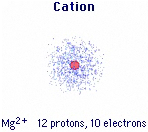 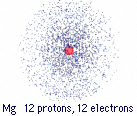 Formation of Ions
Anions: Negative ions form by gain of electrons.
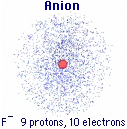 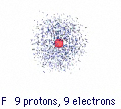 Names of Monatomic Ions
monatomic cations: element name + “ion”
monatomic anions: element name with “ide” suffix + “ion”
Common Monatomic Ions
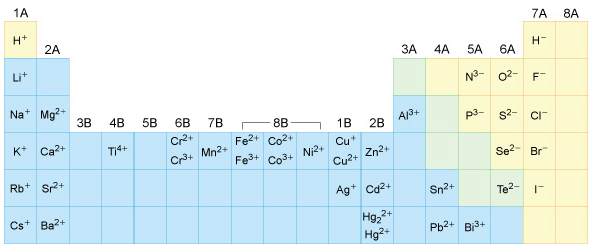 Naming Transition Metal Cations
The name of a transition metal cation is the element name 
followed by the cation charge in Roman numerals 
within parentheses and the word ion.
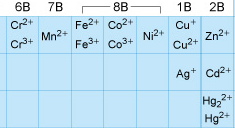 Cr2+
Co3+
Polyatomic IonsGroups of bonded atoms with a  charge
Ammonium ion:  NH4+




Carbonate ion: CO32-
Table 2.4.1: Polyatomic Ions
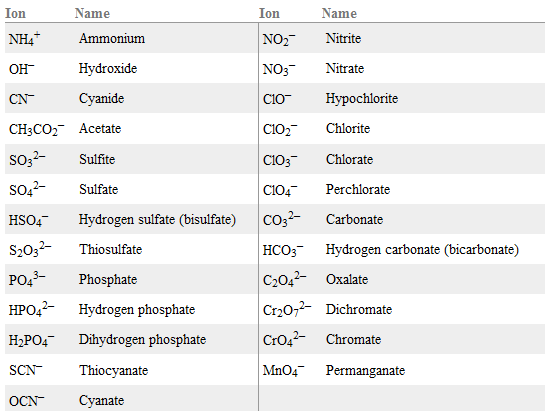 Formulas of Ionic Compounds
Rule: Total charge on cations = Total charge on anions

So, ions combine in numbers so charges cancel.
Mg2+  and   Cl-
Mg2+  and   N3-
Na+  and   O2-
Mg2+  and   O2-
Formulas of Ionic Compounds
Rule: Total charge on cations = Total charge on anions

When multiple polyatomic ions are present, they are in
parentheses.
Mg2+  and   PO43-
Parentheses are not used with a single polyatomic ion:

 Mg2+  and   SO42-
Formulas of Ionic Compounds
Ionic compounds are extended structures: 

No molecules, so no “molecular formula.”
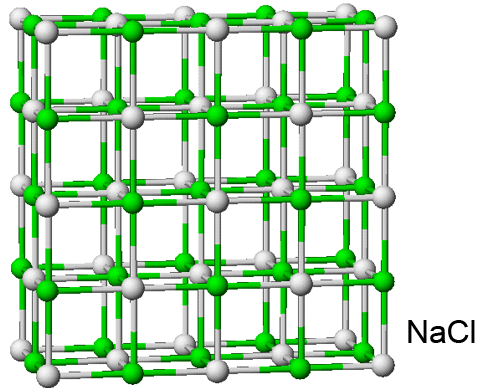 Naming Ionic Compounds
Ionic compound name = cation name + anion name
The word “ion” is dropped from the ion names.
The name does NOT reflect the number of ions.
NaCl
Na2SO4
MgCl2
(NH4)3PO4
Naming Ionic Compounds
Transition metals with variable charges?
The name of a transition metal cation is the element name 
followed by the cation charge in Roman numerals 
within parentheses and the word ion.
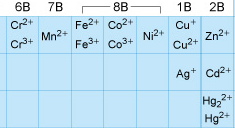 CrCl2
CoPO4
Identifying Covalent vs. Ionic Compounds
Ionic Compounds:
Metals + nonmetals
Metals + polyatomic anions
Two polyatomic ions
Covalent Compounds:
Two nonmetals,
 but no polyatomic ions